Katholische Religionslehre
Seminar 2015/17
am
Riemenscheider-Gymnasium Würzburg
7. Fachsitzung am 26.10.2016
Organisatorisches
Termine in dieser Woche: Donnerstag, den 27.10.2016, 5. Stunde Bücherausgabe bei Frau Farrenkopf

Ablauf nach den Allerheiligenferien

Sonstiges
1. Kommunikation im RU
Öffnen des Lehrer-Schüler-Gesprächs als zentrale Kunst im RU

Tipps zur Gesprächsführung: - Verwendung von Operatoren- Zusammenfassen und Weitergeben von Schülerbeiträgen- Kunst des Nachfragens: Bitte um Präzisierung- Erzeugen von Spannungsbögen- Gefühl für die Länge eines ertragreichen Gesprächs

Wesentliche Lehrerkompetenz: Interaktion auf verschiedenen Ebene (Körper – Präsenz im Klassenzimmer; Stimme – implizite Disziplinierung; Gesprächsführung – affektive und kognitive Schwerpunktsetzung)
Gesprächsformen
Das Unterrichtsgespräch ist ein Gespräch, das dem Zwecke des Lehrens und Lernens im Unterricht dient, und es ist durch eine unterschiedlich starke Lehrerlenkung gekennzeichnet.
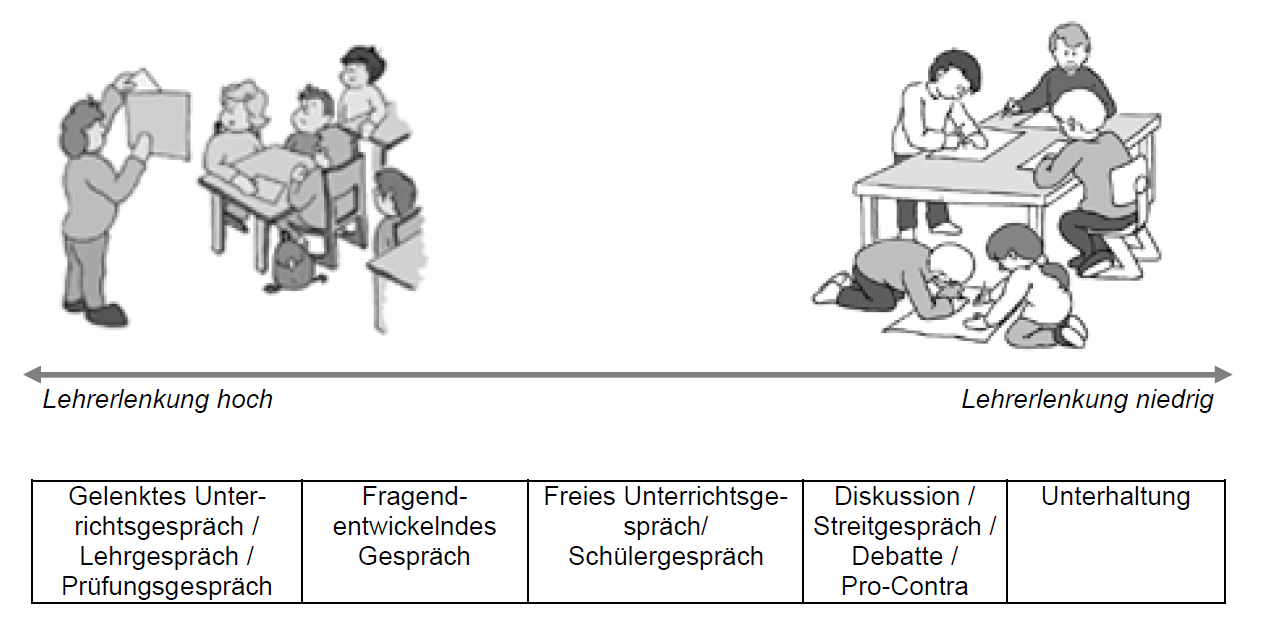 Gesprächsformen
Gelenktes Unterrichtsgespräch (Thiele) / Lehrgespräch (Gaudig) / Prüfungsgespräch:
Gesprächsformen, in denen der Lehrer Inhalt und Ziel des Gesprächs vorgibt, aber die Schüler durch regelmäßige Zwischen-und Rückfragen (Verständnis-, Wiederholungs-, Beispiel-, Prüfungsfragen) zum aufmerksamen Nachvollziehen des Gedankenganges zwingt.

Fragend-entwickelndes Gespräch:
Gesprächsform, in der der Lehrer durch geschickte Nutzung der Vorkenntnisse der Schüler sowie ihres logischen und psychologischen Argumentationsvermögens einen Sach-, Sinn- oder Problemzusammenhang aus der Sicht und in der Sprache der Schüler fragend entwickelt. Das fragend-entwickelnde Gespräch wird in der offenen und weniger gelenkten Form auch sokratisches Gespräch genannt (Martin Wagenschein).
Gesprächsformen
Freies Unterrichtsgespräch / Schülergespräch: 
Gesprächsform, in der der Lehrer vorwiegend Impulse gibt, die Schüler diskursiv einbindet und sie zu Interaktionen anregt.

Diskussion / Streitgespräch / Debatte / Pro-Contra:
Formal stark geregelte Gesprächsformen zur Erörterung umstrittener, kontroverser Fragen und Probleme. Sie dienen vor allem der Schulung der Argumentationsfähigkeit.

Unterhaltung / Austausch:
Gesprächsform im Zusammenhang mit Partner-und Gruppenarbeit


Das gelenkte Unterrichtsgespräch ist quantitativ gesehen das wichtigste Gestaltungsmittel des Unterrichts überhaupt. Es macht etwa zwei Drittel des Frontalunterrichts aus.
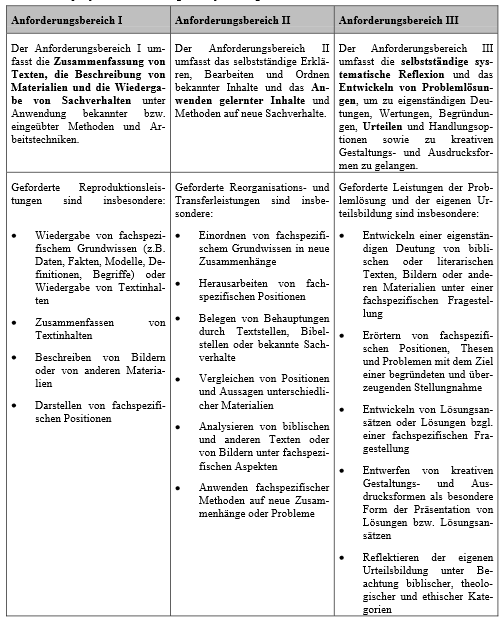 Anforderungsbereich I
Hinweis: Operatoren geben an, welche Tätigkeiten beim Lösen von Prüfungsaufgaben gefordert werden
Anforderungsbereich II:
Anforderungsbereich III:
2. Religion erleben
Grenzen eines „primären Reflexionsmodells“
Auf Wirklichkeit wird nur auf reflektierte Art und Weise zugegriffen. Unterricht ist zunächst kein Ort unmittelbarer religiöser Erfahrung.
 Erfahrungen, die mitgebracht werden, sind Grundlage dieses RU, der dann „Ort des Reflektieren und Deutens“ ist.
 Es kommt gerade heute nur noch zu einer „Als-ob“-Didaktik, (als ob alle irgendwie geartete religiöse Erfahrungen mitbrächten) und führt schließlich zur Aporie.
 Rezeption der Curriculumtheorie im RU führt zu einem kognitiv fixierten RU, weil mit dieser Theorie nur der Bereich der Kenntnisse und des Wissens einer Evaluation zugeführt werden konnte. Emotionales und handlungsorientiertes Lernen kommen zu kurz.
 Folgen für inhaltliche Gestaltung und Rollenverständnis des Religionslehrers/lehrerin sind unausweichlich.
2. Religion erleben
Deutungs- und Partizipationskompetenz
Primäres Reflexionsmodell heute nicht mehr tragfähig: Erfahrungserweiterung und Deutung von Erfahrungen müssen als Aufgaben des RU.
 Wenn Voraussetzungen der lernenden Schüler ernst genommen werden, dann müssen neben reflexiven auch andere Präsentationsformen im RU gewählt werden.

Chancen eines praktischen Lernens im RU (nach Matthias Bahr, 2000):
 Dem Glauben als dem „Glauben in der Konkretion“ begegnen
 Gestaltungskraft des Glaubens für das Handeln erleben
 Solidarische und emanzipatorische Grundperspektive des Glaubens wahrnehmen
 An der Überwindung der Diskrepanz von Urteilen und Handeln arbeiten
 Kirche als „Kirche in der Welt“ verstehen lernen
 Im schöpferischen Handeln sein Menschsein vollziehen
2. Religion erleben
Religiöse Kompetenz: „Wissen mit Erfahrungen erweitern“
ermöglicht tieferes Verständnis des eigenen und fremden Handelns
Partizipations-Kompetenz
Deutungs-Kompetenz
erweiterte Erfahrung und Wissen
Religionsunterricht
Mendl, S.28
2. Performativer RU
These Hans Mendls:

„Sowohl von den lernenden Subjekten her als auch von der Eigenlogik des Gegenstands »Religion« aus erweist sich ein ausschließliches Reflexionsmodell schulischen Lernens heute als defizient; es sollte deshalb mit inszenierenden Elementen ergänzt – nicht durch sie ersetzt! – werden.“
2. Performativer RU
Hans Schmid:

„die dissoziativen (»reden über«) mit assoziativen (»reden mit«) Elementen ergänzen“
Ignatius von Loyola (Exerzitien):

»Nicht das Vielwissen sättigt die Seele und gibt ihr Genüge, sondern das Fühlen und Kosten der Dinge von innen.«
2. Performativer RU
Performativer Religionsunterricht
Wortherkunft, Wortbedeutung
- per formam (lat.): durch die Form
- to perform (engl.): etwas tun, aufführen, „in eine Handlung umsetzen“
- performativ: “how to do things with words” (John Austin)
Performativer Religionsunterricht:
- Religiöse Inhalte werden durch eine Inszenierung in eine bestimmte Form 	gebracht
 Mehr als Reden über Religion
 Körper und Raum werden im Religionsunterricht „inszeniert“
2. Performativer RU
Performance
- Stammt aus dem Bereich der Kommunikationswissenschaft
 Überwiegend im Theater bei Sprechakten zu finden:
	durch eine sprachliche Handlung setzt mit dem Verlauten bereits eine 	Wirklichkeit mit ein

- Inszenierung:
	- Verwandlung von Texten in Sprechakte
	- ein Vorgang, bei dem etwas „in Form“ kommt
3. Performativer RU
Konsequenzen für einen performativen RU
„Inszenierungsfelder“ (Mendl)

nicht nur »über« Religion sprechen, sondern das Fach so konzipieren, dass Kinder und Jugendliche mit ihren Fragen und Bedürfnissen im Mittelpunkt stehen
nicht nur »über« Gemeinde und Gemeinschaft etc. sprechen, sondern Gemeinschaft auf jugendgemäße Weise inszenieren
nicht nur »über« Moral diskutieren, sondern ethisches Verhalten einüben
nicht nur »über« Kirchen nachdenken, sondern in Kirchen Haltungen, Lieder, Riten ausprobieren
nicht nur »über« Meditation reden, sondern meditative Elemente erproben
nicht nur »über« Gebet und Liturgie sprechen, sondern zum experimentellen Beten und liturgischen Handeln anleiten und diese Erfahrung auch reflektieren
nicht nur »über« biblische Texte sprechen, sondern sich von den biblischen Erzählern in Geschichten verwickeln lassen, sie als Spiegelungsfolien und Resonanzräume für eigene Erfahrungen werden lassen
3. Performativer RU
nicht nur »über« religiöse Kunstwerke reden, sondern selbst dem Glauben einen künstlerischen Ausdruck verleihen
nicht nur etwas »über« andere Religionen kennen lernen, sondern Menschen einer anderen Religion begegnen
nicht nur »über« Sakramente und ihre Symbole und Symbolhandlungen sprechen, sondern die heilsam Bedeutung ritueller Handlungen (»to do things with words«) erspüren
sich nicht nur »über« Mönche, andere exotische Christen oder local heroes wundern, sondern in der Begegnung Nähe und Distanz spüren
nicht nur »über« vergangene Geschichte etwas nachlesen, sondern Erinnerungsorte aufsuchen
2. Performativer RU
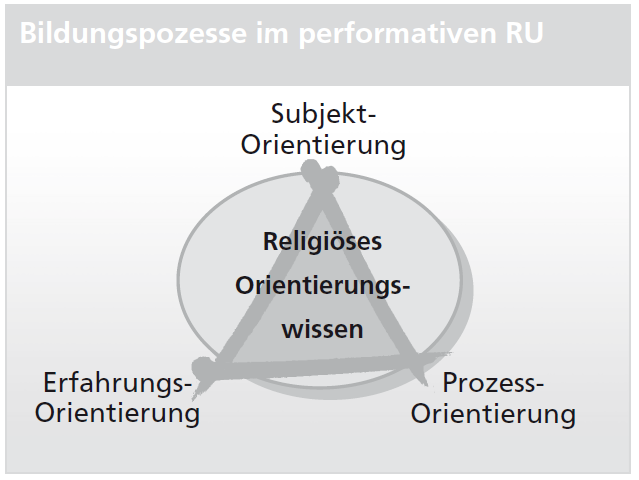 2. Religion erleben
Kompetenz-Formel nach Mendl:

Lernende werden „in Sachen Religion“ kompetent, wenn sie in Auseinandersetzung mit den religiösen Konstruktionen anderer unterstützt durch das Deutungs- und Praxisangebot christlicher Tradition ein selbstständiges und vor der Vernunft verantwortbares Urteil in Fragen der Religion sowie je eigene religiöse Spuren entwickeln (Deutungs- und Partizipationskompetenz).

Mendl, S.30
2. Religion erleben
Prinzip der Würzburger Synode: Leben und Glauben sollen in einen produktiven Dialog kommen.
In der Folge setzt sich ein Verständnis von Lernen durch, dass es sich dabei „um vielschichtige Konstruktionsprozesse handelt, wenn die Wahrnehmungen anderer Wirklichkeitsphänomene mit bereits vorhandenen Einstellungen und Erfahrungen verbunden werden“ (Mendl, S. 32).

„Didaktik der Aneignung“ (aus konstruktivistischer Sichtweise): Wahrnehmung und Verarbeitung von äußerer Wirklichkeit gehen nach sehr individuellen autopoietischen Gesichtspunkten vonstatten und es kommt bei der selbsttätigen Auseinandersetzung mit Lerngegenständen zu vielfältigen Transformationen.
2. Religion erleben
Es spricht vieles für ein induktives Vorgehen:

Einmal wird die menschliche Erfahrung als Ausgangspunkt religiöser Reflexion verstanden, zum anderen werden mittels unterschiedlicher Methoden jene Erfahrungen thematisiert, welche sich in verschiedenen Religionstraditionen verdichtet haben, damit sie zu gegenwärtigen Erfahrungen in eine produktive Beziehung gesetzt werden. (Ritter 1998)
3. Blick in den LehrplanPLUS: KR7 Lernbereich: 1 Auf dem Weg zu mir selbst: Herausforderungen imJugendalter (ca. 10 Std.)
Kompetenzerwartungen

Die Schülerinnen und Schüler ...

beschreiben die körperlichen, psychischen und mentalen Veränderungen, die mit der Pubertät einhergehen.
reflektieren die Bedeutung der mit der Pubertät verbundenen Veränderungen für ihre eigene Persönlichkeitsentwicklung.
analysieren ihre eigene Rolle in ihrem familiären und sozialen Umfeld und setzen sich kritisch damit auseinander.
sehen in der Bestimmung des Menschen zur Gottebenbildlichkeit eine positive Herausforderung, die eigene Persönlichkeit anzunehmen und sich der Gestaltung des eigenen Lebens (Identitätsfindung, Rollenübernahme, Wertorientierung) mit Mut und Tatkraft zu stellen.
KR7 Lernbereich: 1 Auf dem Weg zu mir selbst: Herausforderungen imJugendalter (ca. 10 Std.)
Inhalte zu den Kompetenzen:
Veränderungen, die mit der Pubertät einhergehen: körperliche (z. B. Ausprägung der sekundären Geschlechtsmerkmale), psychische (z. B. Abgrenzungsprozesse gegenüber Erwachsenen, Konflikte und Spannungen in der Peergroup), mentale (z. B. kognitive Reifungsprozesse)
mögliche Konsequenzen dieser Veränderungen auf dem Weg zum eigenen Selbst, z. B. Bereitschaft und Mut, zu den eigenen Stärken und Schwächen zu stehen, Fähigkeit zu Empathie und Perspektivenübernahme, Offenheit für eine mehrdimensionale, differenzierte Weltsicht
Identitätsfindung als Herausforderung: Konflikte in der Lebenswelt der Jugendlichen (Elternhaus, Schule, Freundeskreis, näheres Umfeld) und mögliche Lösungsstrategien (z. B. Rollenspiele, Streitschlichterprogramme)
Selbstwerdung unter dem liebevollen Blick Gottes: die Gottebenbildlichkeit des Menschen (Gen 1,27) und ihre Bedeutung für die Entfaltung der Identität, insbesondere Stärkung des Selbstwertgefühls und Relativierung gesellschaftlicher Maßstäbe (z. B. Aussehen, Besitzstand, äußerer Erfolg)
Vorbilder aus der kirchlichen Tradition oder aus dem näheren Umfeld (sog. Local heroes) als Hilfe bei der Orientierung auf dem eigenen Lebensweg, z. B. Johannes Bosco, Maria Ward
Freiheit und Vielfalt in der persönlichen Lebensgestaltung als Ausdruck einer vom Geist gewirkten inneren Stärke; Angebote zu einer spirituellen Vertiefung dieses positiven Gottesbezugs, z. B. durch ausgewählte Psalmen oder einfache Meditationsformen
3. Kompetenzorientierter RU – Lernbereiche & Kompetenzen
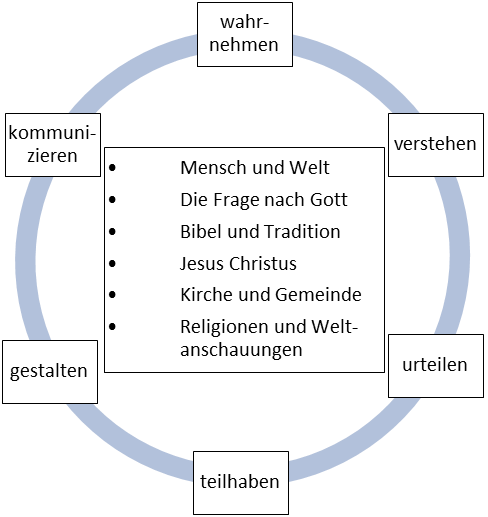 Prozessbezogenen Kompetenzen :
 
Im Wahrnehmen ermöglichen die Sinne den Zugang zur Welt. Im Aufmerksam-werden und im Sich-öffnen nehmen die Schülerinnen und Schüler auf, was geschieht - auch das, was sich hörbar machen will, was sie anspricht und sie berührt. In der Fähigkeit zum Wahrnehmen liegt damit ein grundlegender Ausgangs- und Zielpunkt religiöser Bildung und Erziehung.
 
Im Verstehen gewinnt das Wahrgenommene für den Einzelnen Sinn und Bedeutung. Dadurch entsteht lebendiges Wissen. Verstehen umschließt das Unterscheiden von faktischen Informationen und bild- oder symbolhaften Sprach- und Ausdrucksformen. Religiöse Sprach- und Gestaltungsfähigkeit zeigt sich darin, dass und wie in wichtigen Lebensfragen sinnvolle Zusammenhänge entdeckt und aufgebaut werden.	
 
Im Urteilen verlangt das Verstandene nach einer wertenden Auseinandersetzung. Durch den Zugriff auf Neues wird der eigene Horizont bestätigt, erweitert, geklärt oder in Frage gestellt. Eine eigene Sicht der Dinge erwerben Schülerinnen und Schüler, wenn sie lernen, abzuwägen und kritisch zu reflektieren. Im Urteilen-Können gründet die Freiheit zu religiöser Entscheidung.
Auf der Grundlage reflektierter Überzeugungen ermöglichen die erworbenen Kenntnisse und Fähigkeiten Teilhabe im Sinne eines verantwortlichen Handelns für sich und für andere. Sie befähigt die Schülerinnen und Schüler dazu, in altersgemäßer Weise das soziale Miteinander in seinen Strukturen zu bedenken und mitzugestalten. Menschen mit religiös entfalteter Kompetenz sind bereit und in der Lage, sich in das gesellschaftliche, soziale und kirchliche Leben einzubringen.
 
Gestalten ist ein schöpferischer Prozess, der in besonderem Maße mit biographischen Prägungen verbunden ist. Schülerinnen und Schüler drücken ihr Eigenes, das Gefühlte und Gedachte, das Erlebte und Verstandene aus und teilen es mit. Darin formen und klären sie zugleich ihre Beziehungen zu vorgegebenen kulturellen und religiösen Inhalten und entwickeln ihre religiöse Ausdrucksfähigkeit weiter.
 
Kommunizieren befähigt die Schülerinnen und Schüler zum Dialog mit anderen auf der Grundlage gegenseitiger Achtung. Darin bewähren, korrigieren oder erweitern sich eigene Vorstellungen. In dieser Weise geprüft, entwickelt und festigt sich die Fähigkeit zum differenzierten Sich-Verständigen im Hinblick auf einen eigenen religiösen Standpunkt.
Damit die Schülerinnen und Schüler in diesem Sinne zu „Kapitänen ihres eigenen Lebensschiffs“ (Hemel 2011) werden können, sind die Lernprozesse im Religionsunterricht auf eine ganzheitliche Persönlichkeitsbildung hin auszurichten. 

Eine gelungene Subjektwerdung beinhaltet Selbststand und Gemeinschaftsfähigkeit. Diese  setzt eine zunehmende Differenzierung von kognitiven, affektiven, kommunikativen und pragmatischen Fähigkeiten und Fertigkeiten voraus, wie sie in den prozessorientierten Kompetenzen zugrunde gelegt sind. Dazu bedarf es auch einer neuen Lernkultur, die das eigenständige Lernen der Schülerinnen und Schüler initiiert, begleitet und fördert. Bei dieser Didaktik der Aneignung kommt den Lehrenden eine wichtige Vermittlerrolle zu: Ihre Aufgabe ist es, die Lernprozesse fachwissenschaftlich zu fundieren, die Lernarrangements sachgerecht zu strukturieren und die Schülerinnen und Schüler durch eine Kultur differenzierter Rückmeldungen zu unterstützen. Affektive Zugänge, kognitiv ausgerichtete Formen der Wissensvermittlung sowie kreative und handlungsorientierte Aufgabenstellungen sind sinnvoll miteinander zu verknüpfen und soweit möglich auf lebensweltliche Zusammenhänge zu beziehen.
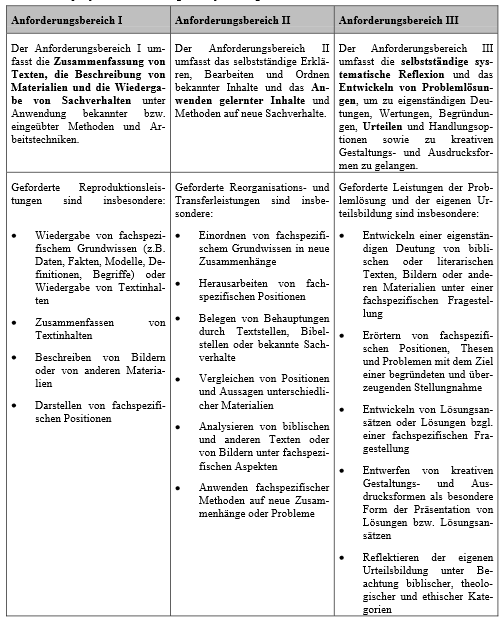 Anforderungsbereich I
Hinweis: Operatoren geben an, welche Tätigkeiten beim Lösen von Prüfungsaufgaben gefordert werden
Anforderungsbereich II:
Anforderungsbereich III: